Face to Face, the Daros Collections (GD-D-00240)
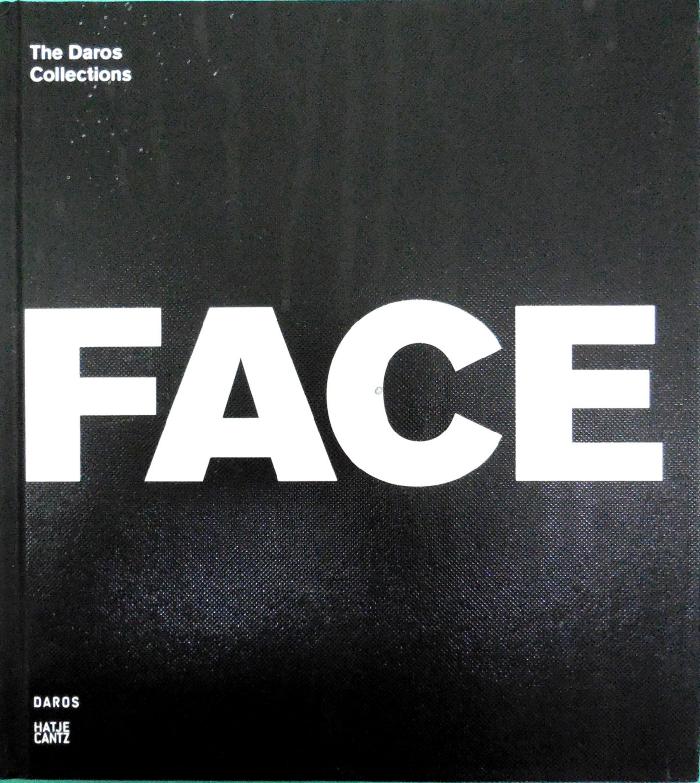